Lunch & Learn
NAME OF PARTNER
PLEASE INSERT DATE OF LUNCH & LEARN
‹#›
BRIEFING // CAN BE DELETED UPON COMPLETION
Folgende Punkte müssen vor der Session abgeschlossen und funktional sein:
 
Marketplace Content Template und Factsheet müssen vollständig ausgefüllt und ca. eine Woche vorher an uns übermittelt werden (marketplace@bexio.com)
Applikation / Dienstleistung ist fertig implementiert und funktional einwandfrei abrufbar
 
Was die Lunch & Learn Session angeht, sieht das Briefing folgendermassen aus:

Elevator Pitch & Key USPs (3’): Was kriegt der bexio Kunde, wenn er über den Marketplace bzw. das Accounting Portal im Falle von Treuhänder) eure Dienstleistung kauft. Was sind die absoluten Schlüssel-USPs?
Use-Cases & Pain-Points (5’): Welche Use-Cases und Paint-Points löst die Applikation/der Service für die Kunden? Was ging vorher nicht und jetzt klappt es oder geht leichter von der Hand/mit weniger Aufwand?
Demo der Applikation mit Fokus auf den User Onboarding Workflow (10’): Wie kauft und aktiviert der Kunde die Dienstleistung? Kompletter Workflow bexio > Dienstleistung und Ablauf der Usecases oder des Haupt-Usecases
Leistungsumfang im Vergleich zum Wettbewerb (5'): Welche alternative Angebote existieren auf dem Markt und wie sieht deren Preisstruktur aus? Besprechung der max. top drei Konkurrenten.
Pricing & Konditionen (2’): Kurzer Überblick über Pricing und Konditionen auf dem bexio Marketplace.
Support (1’): Wie funktioniert der Support?
Q&A (5’): Frage und Antwortrunde. Gut wäre allenfalls auch, wenn ihr die euch bekannten top 3-5 FAQs aufbereiten und, falls notwendig, zeigen und kurz besprechen könnt.
www.bexio.com
‹#›
DESCRIBE YOUR KEY USPs: WHAT DOES THE CLIENT GET IF HE BUYS? (5’)
Our key USP‘s are
USP 1: Please make short statement
Description of key USP No. 1
USP 2: Please make short statement
Description of key USP No. 2
USP 3: Please make short statement
Description of key USP No. 3

If you have more than 3 KEY USPs, please add a slide in the same format
www.bexio.com
‹#›
DESCRIBE THE USE-CASES OF YOUR CLIENTS, WHAT ARE THEIR PAIN POINTS YOU’RE SOLVING? (5’)
Use-Cases and Pain-Points you‘re solving
Use-Case 1: Please make short statement
Description of use-case and solved pain point No. 1
Use-Case 2: Please make short statement
Description of use-case and solved pain point No. 2
IMPORTANT SLIDE – IMPORTANT SLIDE
IMPORTANT SLIDE – IMPORTANT SLIDE
Use-Case 3: Please make short statement
Description of use-case and solved pain point No. 3

If you have more than 3 KEY USPs, please add a slide in the same format
www.bexio.com
‹#›
IMPORTANT SLIDE – IMPORTANT SLIDE – IMPORTANT SLIDE
PLEASE ADD A SIMPLE WORKFLOW OF THE ONBOARDING PROCESS AND SHOW IT LIVE AFTER (10’)
Application Workflow & Live Demo
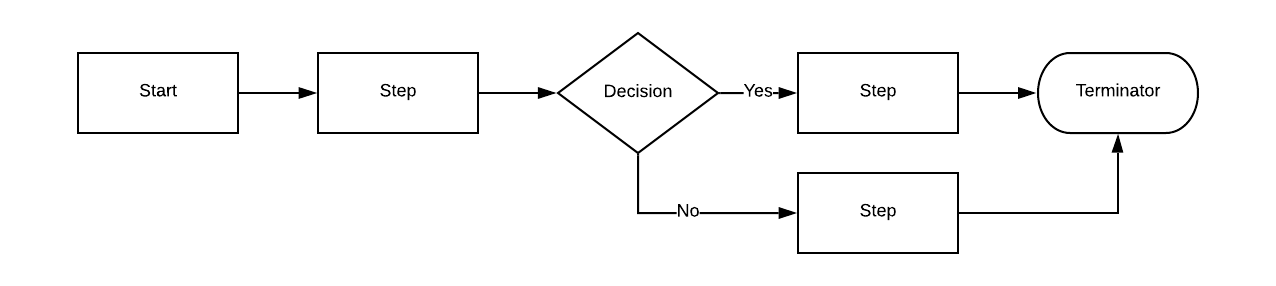 www.bexio.com
‹#›
HOW DOES THE COMPETITOR LANDSCAPE LOOK LIKE? WHO DOES WHAT? (5’)
Competitor Landscape
ADD COMPETITOR LOGO
Describe the competitor, what he does, where he’s good at. Add short/summarising pricing overview in comparison to our marketplace offering.
ADD COMPETITOR LOGO
Describe the competitor, what he does, where he’s good at. Add short/summarising pricing overview in comparison to our marketplace offering.
ADD COMPETITOR LOGO
Describe the competitor, what he does, where he’s good at. Add short/summarising pricing overview in comparison to our marketplace offering.
www.bexio.com
‹#›
HOW MUCH DOES IT COST, WHAT ARE THE AVAILABLE OPTIONS? MAKE IT SIMPLE. (5’)
PRICING, CONDITIONS & AVAILABLE LANGUAGES OF MARKETPLACE APP OR SERVICE
www.bexio.com
‹#›
HOW IS SUPPORT ORGANISED? IS IT FREE? WHEN IS IT AVAILABLE? (1’)
SUPPORT ORGANISATION
www.bexio.com
‹#›
YOU HAVE THE MOST EXPERIENCE: WHAT ARE THE TOP 3-5 MOST COMMON QUESTIONS YOU GET? (5’)
THE MOST COMMON QUESTIONS THAT ALWAYS COME UP ARE:
Question 1: Answer 1
Question 2: Answer 2
Question 3: Answer 3
www.bexio.com
‹#›
[THIS SLIDE DOES NOT HAVE TO BE PRESENTED]
Dev Support Requirements
GOOGLE FORM TO FILL
https://forms.gle/pRceN8RmW39vg5r98THANKS IN ADVANCE
www.bexio.com
‹#›
Thank you.
www.bexio.com
‹#›